Respiratory System Module
Microbiology  Lab 1
Dr. Mohammad Abu Lubad
Department of Microbiology and immunology 
Faculty of Medicine, Mu’tah University
Laboratory Diagnosis of Group A Streptococcus
Steps of Laboratory Diagnosis of Group A Streptococcus
Specimen collection
Direct Antigen detection
Group A streptococci screening culture
Identification of GAS
Reporting results.
Laboratory Diagnosis of Group A Streptococcus
1- Specimen:
Throat swab of tonsillar area and/or posterior pharynx (Avoid the tongue and uvula)
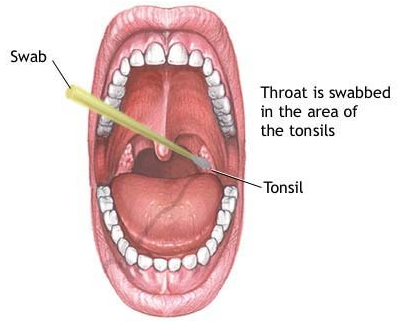 Laboratory Diagnosis of Group A Streptococcus
2.   Direct Antigen detection:
The patient’s throat is first swabbed to collect a sample of mucus.
The sample is applied to a strip of nitrocellulose film and, if GAS antigens are present, these will migrate along the film to form a visible line of antigen bound to labeled antibodies
Because a common problem is the low sensitivity. All negative results should be followed by culture.
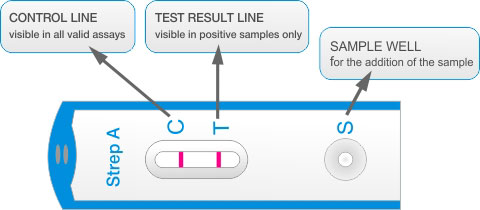 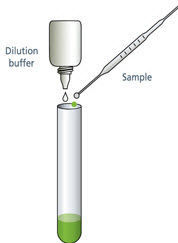 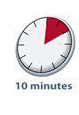 [Speaker Notes: Extraction Reagent A (6.5 mL): 2.0 M sodium nitrite solution. • Extraction Reagent B (6.5 mL): 0.2 M phosphoric acid solution. • Positive Control (1 mL): Extracted (noninfective) Group A Streptococcus antigen (equivalent to approximately 1 x 107 CFU/mL) in phosphate buffered saline containing 0.1% sodium azide. • Negative Control (1 mL): Extracted (noninfective) Group B Streptococcus antigen in phosphate buffered saline containing 0.1% sodium azide

est Protocol • Dispense 4 drops of Reagent A into the Extraction well in the test device. • Add 4 drops of Reagent B into the Extraction well in the test device. • Place the specimen swab on the swab stand in the Extraction well of the device]
Laboratory Diagnosis of Group A Streptococcus
Group A streptococci screening culture
Incubate cultures under atmospheric conditions (35⁰C for 18-24h)
Examine the presence of hemolytic colonies on blood agar
Reincubate negative cultures for an additional 18-24h
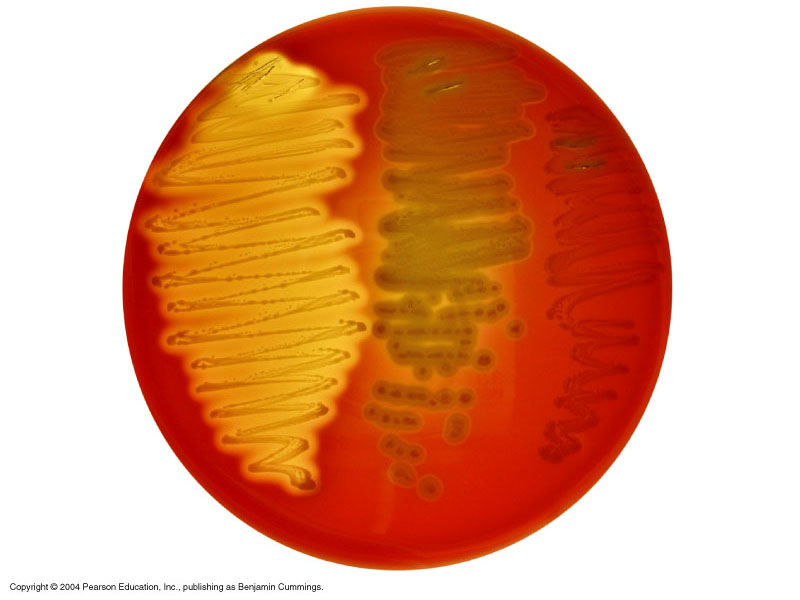 -hemolysis
(Group A streptococci)
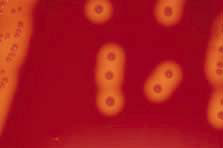 -hemolysis
-hemolysis
Laboratory Diagnosis of Group A Streptococcus
4.   Identification of GAS:
Catalase test
Bacitracin susceptibilty 
Principle:
For identification of group A
distinguish between S. pyogenes  from other beta hemolytic streptococci
Strep. pyogenes is sensitive to Bacitracin  giving zone of inhibition around   disk
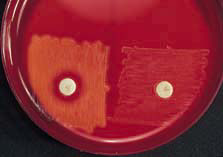 Group A streptococci is susceptible to Bacitracin disk (left); The right shows resistance
Laboratory Diagnosis of Group A Streptococcus
Reporting results: 
The results on the  microbiology request form may include
S. pyogenes group A isolated
beta hemoltyic streptococci, not group A streptococci isolated
No S. pyogenes or beta hemolytic steptococci
DIAGNOSIS OF DIPHTHERIA
Diagnosis
The initial diagnosis of diphtheria is entirely clinical
Laboratory diagnosis
Specimen: from the nose and throat and any other mucocutaneous lesion. A portion of membrane should be removed and submitted for culture along with underlying exudate
Direct smear: 
Gram stain: club shaped Gram positive bacilli with chinese letter arrangment 
C.    Culture media: cysteine-tellurite plate (Tisdale agar)
  Results: 
C. diphtheriae : produce grayish-black colonies, surrounded by a brown/black halo.
         D.   Urease and oxidase negative,  Catalase positive
8
[Speaker Notes: Potassium tellurite inhibits most upper respiratory tract normal flora other than Corynebacterium species and also inhibits the growth of majority of gram-negative bacteria. This medium is differential on the basis of the ability of Corynebacterium species to reduce tellurite whereas diphtheroides found in upper respiratory tract are not able to reduce tellurite. L-Cystine is the source of amino acid, which enhances H2S production. Further biochemical tests are necessary to distinguish between C. diphtheriae and C. ulcerans due to similar reactions on this medium.]
DIAGNOSIS OF DIPHTHERIA
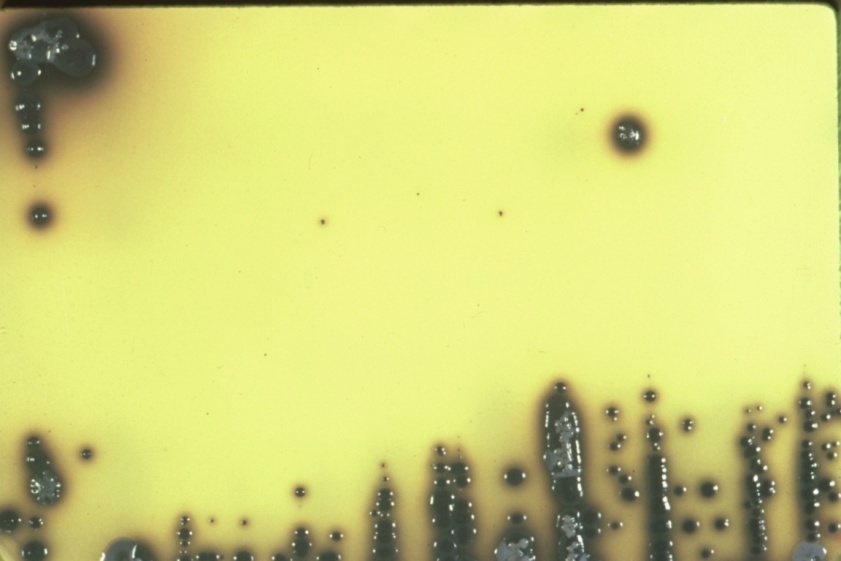 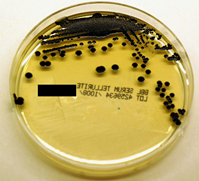 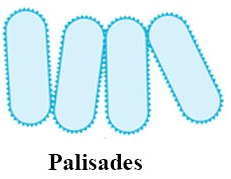 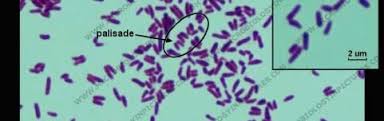 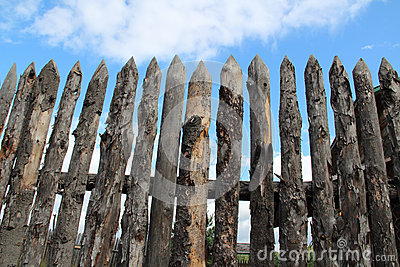 9
DIAGNOSIS OF DIPHTHERIA
F. Toxin demonstration.
As the pathogenesis is due to diphtheria toxin, isolation of bacilli dose not complete the diagnosis. Toxin demonstration should be done following isolation, which can be of two types, in vivo and in vitro 
In vitro test:  Elek’s test
10
DIAGNOSIS OF DIPHTHERIA
Elek’s  test: rapid diagnosis (16-24 hrs)
Sterile filter paper with C. diphtheriae antitoxin
Known toxigenic C. diphtheriae
(positive control)
Ab-Ag
precipitation
line
Unknown (patient’s sample)
Known nontoxigenic C. diphtheriae 
(negative control)
Result: positive toxigenic C. diphtheriae
Nutrient agar with selective agent
 for Corynebacterium
11
DIAGNOSIS OF DIPHTHERIA
Elek ‘s test: rapid diagnosis (16-24 hrs)
Results:
Positive test: formation of four radiating lines resulting from the precipitation reaction between exotoxin and diphtheria antitoxin.
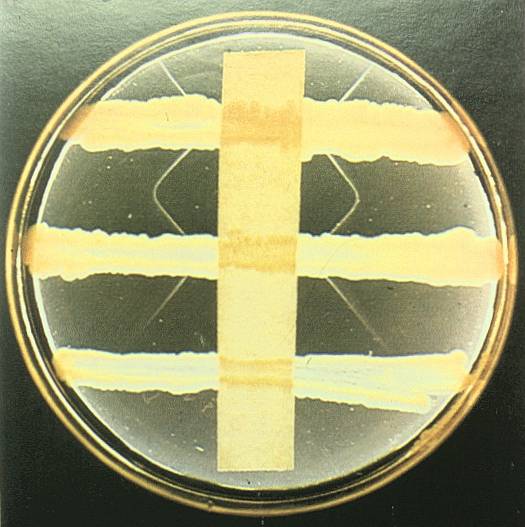 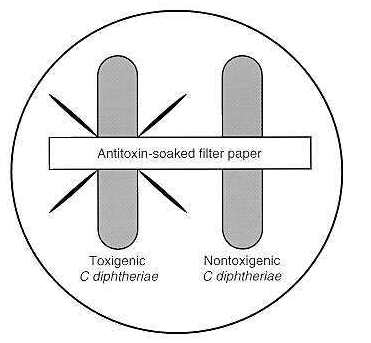 12
[Speaker Notes: The antibody is moving but the amount of toxin n the face of antibody is not enough to makea precipitaion line  once reached a toxin concentration high or equalto the antitoxin the line is formed]
Laboratory Diagnosis Lower Respiratory Infection
Sputum culture
The sputum culture is an important part of the diagnostic evaluation of potential lower respiratory tract infections. However, expectorated sputum specimens are variably contaminated by colonizing oropharyngeal flora, making results hard to interpret. Proper collection of the specimen is crucial to the recovery of the etiological agent.

Specimen criteria:
If possible, specimen should be collected before antimicrobial treatment.
First morning specimen is best.
Specimen must be collected in a sterile container.
If multiple cultures are ordered they should be collected at least 24 hours apart.
Laboratory Diagnosis Lower Respiratory Infection
Expectorated sputum
Specimen collection should be supervised by a trained professional.
Request the patient to remove any dentures and to rinse the mouth or gargle with plain water before specimen collection.
Tell the patient to provide a specimen from a deep cough, avoiding, as much as possible, mixing the specimen with saliva or nasal secretions.
Make sure the patient understands the difference between saliva (from mouth) and sputum (from chest).
Laboratory Diagnosis Lower Respiratory Infection
Specimen Quality
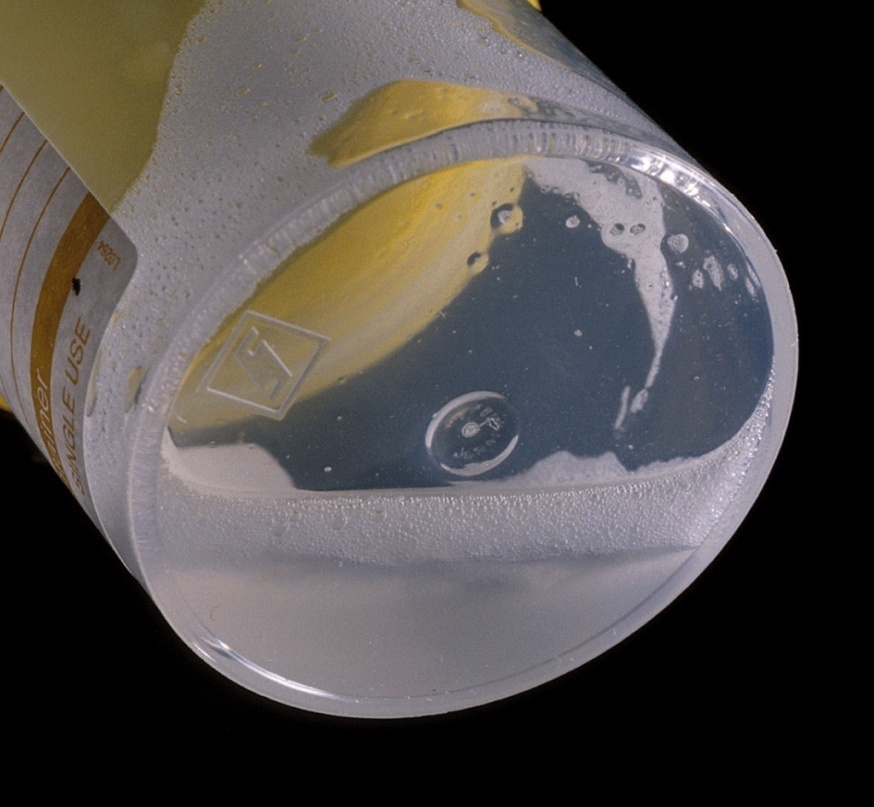 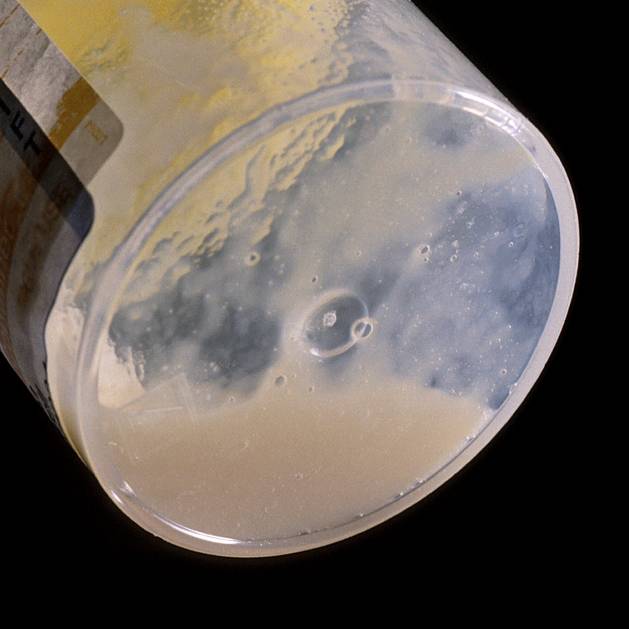 Poor quality sputum
Better quality
[Speaker Notes: Upon receipt of specimens, the HCW should check quality of specimen. TB sputum can have various colors and aspects but poor quality specimens are thin and watery and may not be suitable for testing.  When possible, encourage the patient to try again
If the lab receives a sample that is liquid and as clear as water, without particles or streaks of mucous material, they should process the sample but ensure that the poor quality of the sample is reported on the result form]
Laboratory Diagnosis of H. Influenzae
Specimen collection and transport
Depending on the site of infection, various specimns may be collected such as CSF, blood, respiratory tract sputum, throat swabs, middle ear, and sinuses
As H. influenzeis highly sensitive to low tempertures, the specimen should never be refragutrated 
Sample should be trasported and proscessed immdediatly without any delay. 

2.  Direct detection:
Gram staining: preparation from different sampls may show gram-negative coccobacilli
Capsule detection (Quellung reaction)
Antigen detection: The type b capsular antigen can be detcted in CSF, urine, or other bdy fuids by
 latex agglutination using particles coated with antibodies to type b antigen or
Direct immunofluresence test.
Laboratory Diagnosis of H. Influenzae
Capsule detection (Quellung reaction)
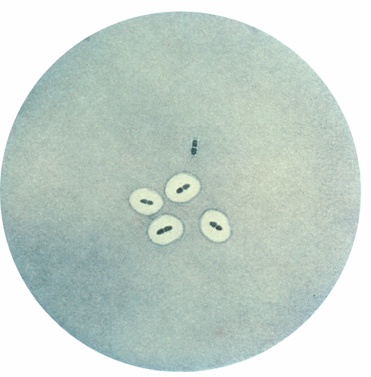 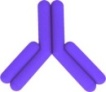 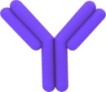 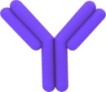 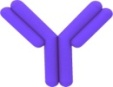 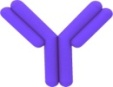 Under
microscope
Anti capsular
 Ab
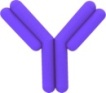 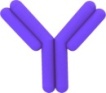 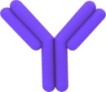 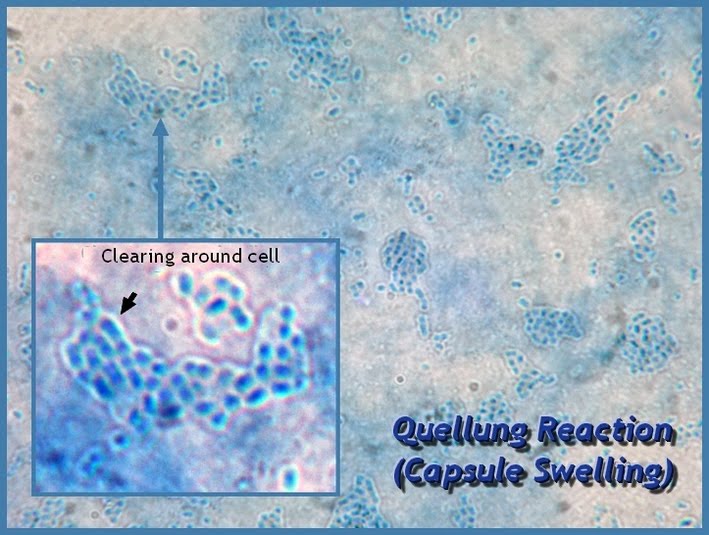 Laboratory Diagnosis of H. Influenzae
Culture:
Culture conditions: aerobic with 5-10 % CO2.
Culture media used are as follows:
Blood agar with S. aurues streak line: Colonies of H. influenzae grow adjacent to S. aurues streak line (phenomenon is known as satellitism)
Choclet agar
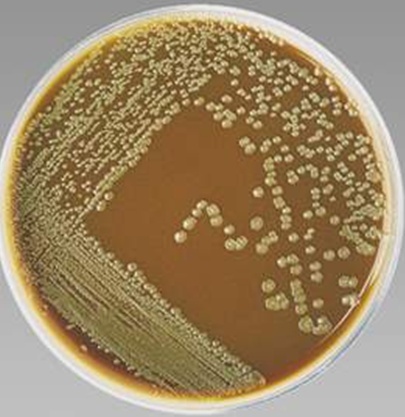 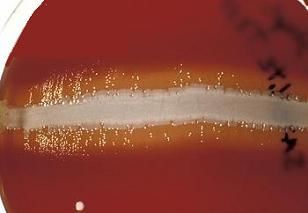 S. aureus
H. Influenzae
H. Influenzae grown on Choclet agar
H. Influenzae grow around S. aureus utilizing
X & V factors released from hemolyzed RBCs
[Speaker Notes: On a medium with sufficient V factor, the colonies of noncapsulated strains, after 24 hours incubation at 37°C, are 0.5-1 mm in diameter, circular, low convex, smooth, pale grey and transparent. The colonies of capsulated strains are larger (1-3 mm in diameter), high convex in shape and mucoid.]
Growth requimnts
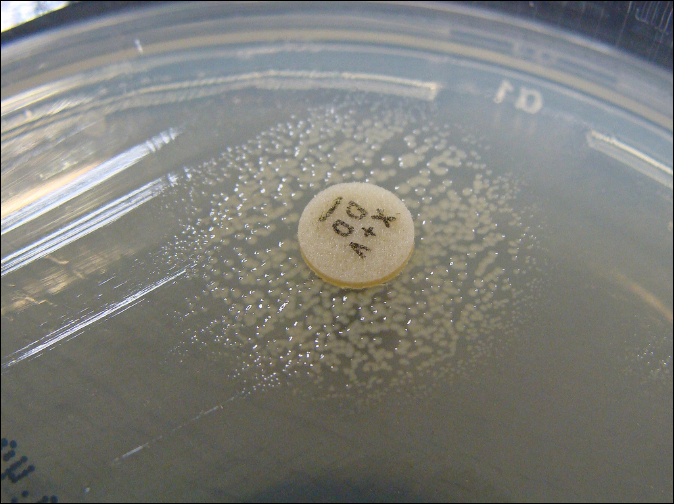 [Speaker Notes: X Factor
X factor is a heat stable factor present in blood. Earlier it was thought that this factor is haemoglobin but now it is known that requirements of X factor can be met by various iron containing compounds or haems or protoporphyrin IX. X factor is required for the synthesi of iron containing enzymes cytochrome oxidase, peroxidase and catalase.
V Factor
V factor is a thermolabile factor and was earlier thought to be a vitamin and hence the name ‘V’ factor. This has been now ascertained to be NAD and NADP or coenzyme I. This is present inside the erythrocytes and hence not available to bacteria for their growth. Heating blood till it acquires chocolate colour lyses the erythrocytes thus releasing V factor and at the same time elevated temperature destroys NADase activity. V factor is required in oxidation-reduction processes in the growing bacterial cell.]
Laboratory Diagnosis of H. Influenzae
Biochemical tests:
Reduces nitrate to nitrite.
Catalase and Oxidase  positive
Fermentation of sugars: Glucose (+), Sucrose (-), Lactose (-) Mannitol (-).